Diseases
Diseases
Diseases
NONCOMMUNICABLE DISEASES
Complete the information on your notes
There are 3 main causes of
noncommunicable diseases:
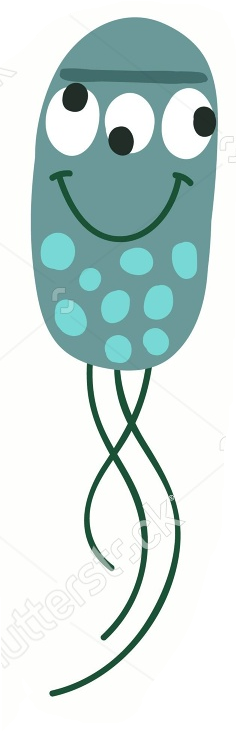 1.  Poor health habits – examples include…
a.  Lack of physical activity
b. ___________________________________
c.  ___________________________________
2.  Person’s ______________________ - like living where there is smog/pollution.
3.  __________________ - passed from parent to child.
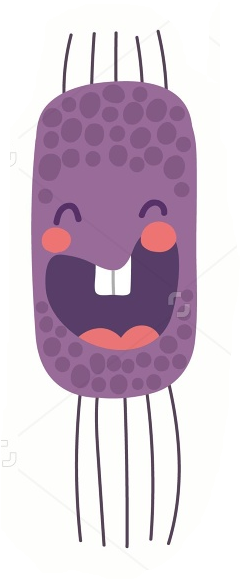 BEING OVERWEIGHT
POOR EATING HABITS
ENVIRONMENT
INHERITED
5 MOST COMMON NONCOMMUNICABLE DISEASES
Cancer
Heart Disease
Allergies
Diabetes
Asthma
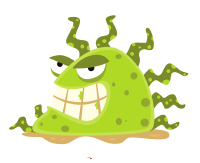 Heart Disease
Complete the information in your notes
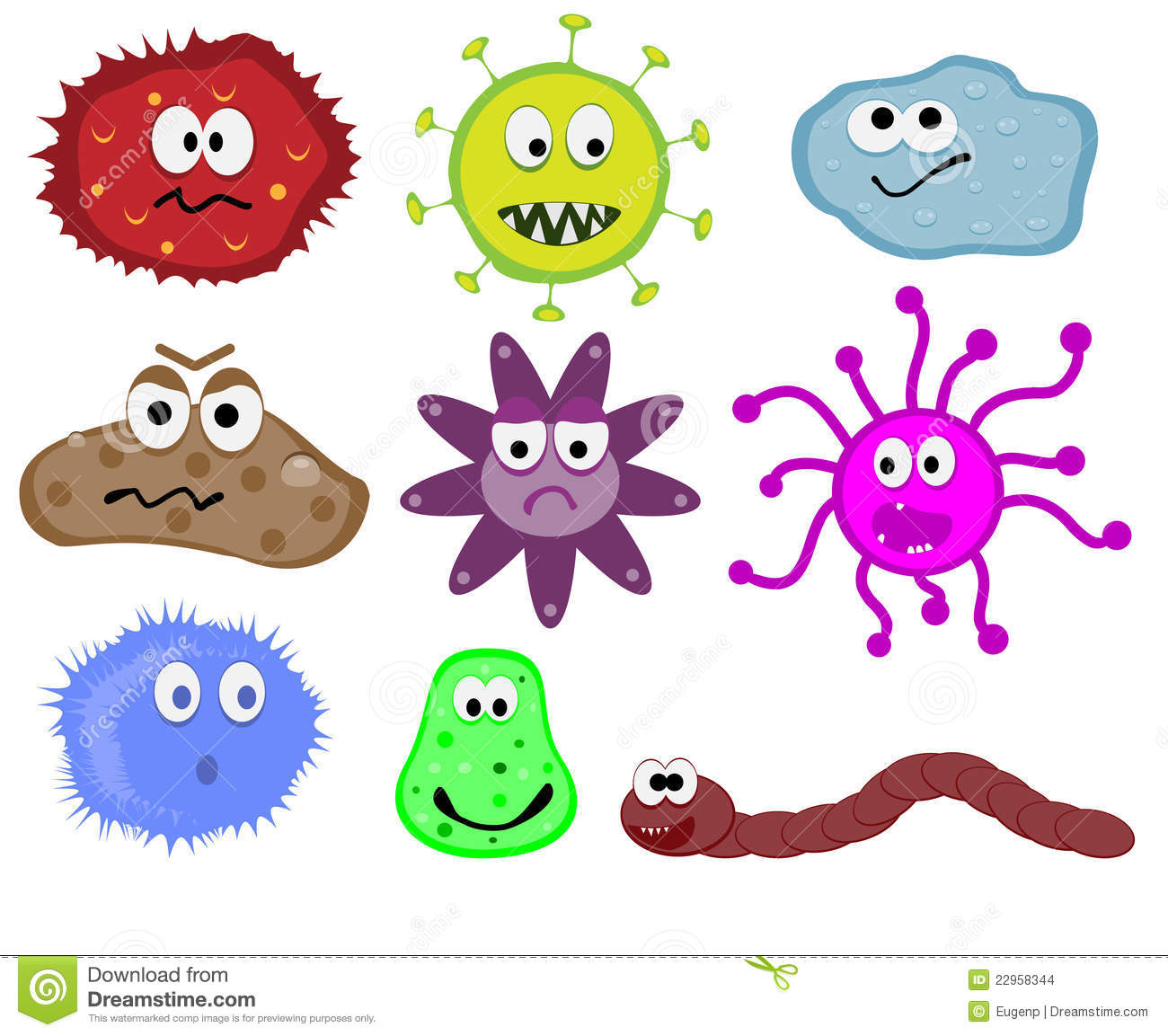 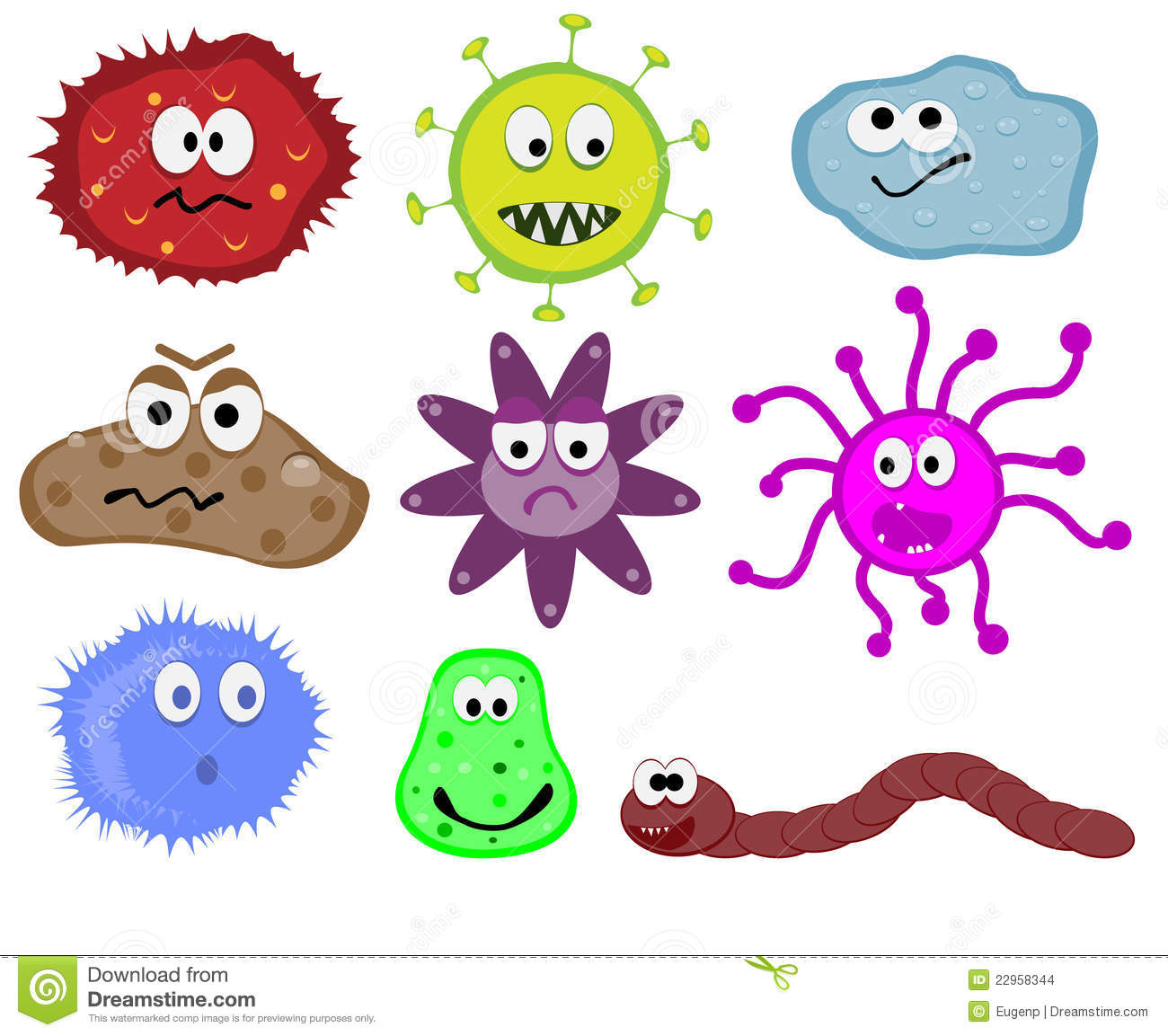 1. Chronic:
LONG LASTING
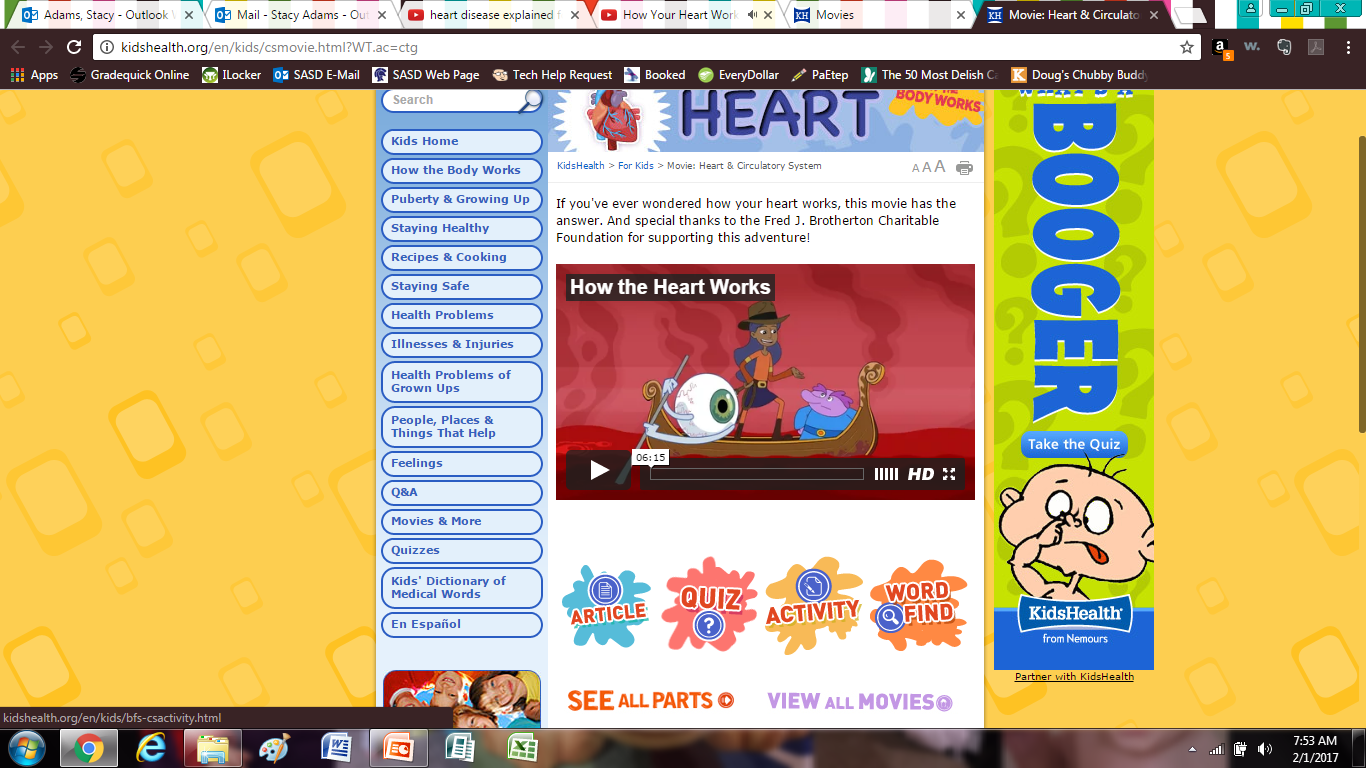 High Blood Pressure
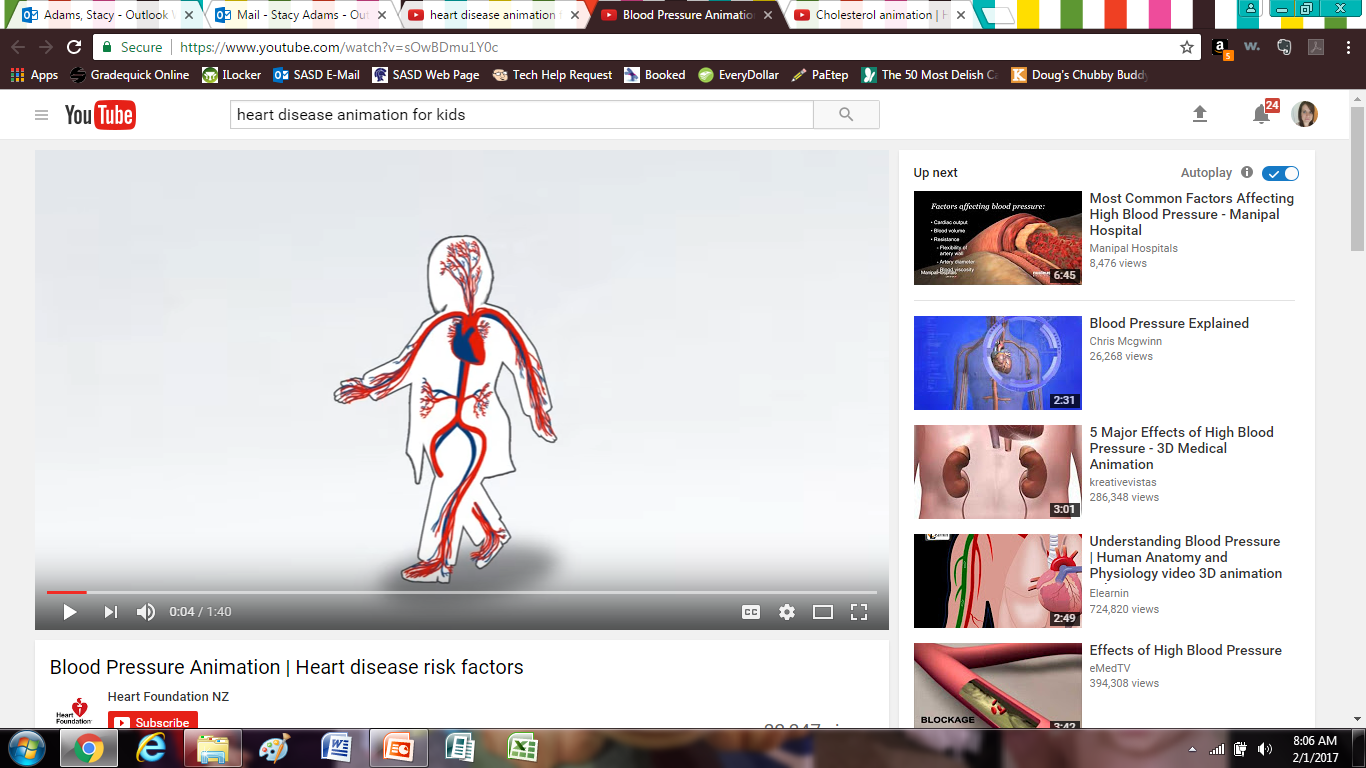 Complete the information in your notes
2. _________________  _________________ is the #1 cause of death in the U.S.
HEART
DISEASE
3.  _____________________  of blood vessels.Happens when the heart has a hard time doing its job.
4. _________________ blood pressure.Happens when the heart is forced to work extra hard.
NARROWING
Caused by:
HIGH
Complete the information in your notes
5.  List 3 heart healthy habits:
	A. _______________________________________________
	B. _______________________________________________
       C. _______________________________________________
STAY PHYSICALLY ACTIVE
MAINTAIN A HEALTHY WEIGHT
DON’T USE TOBACCO
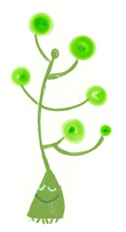 6.  How can heart disease be treated?
MEDICATION LOWERS BLOOD PRESSURE
Cancer explained
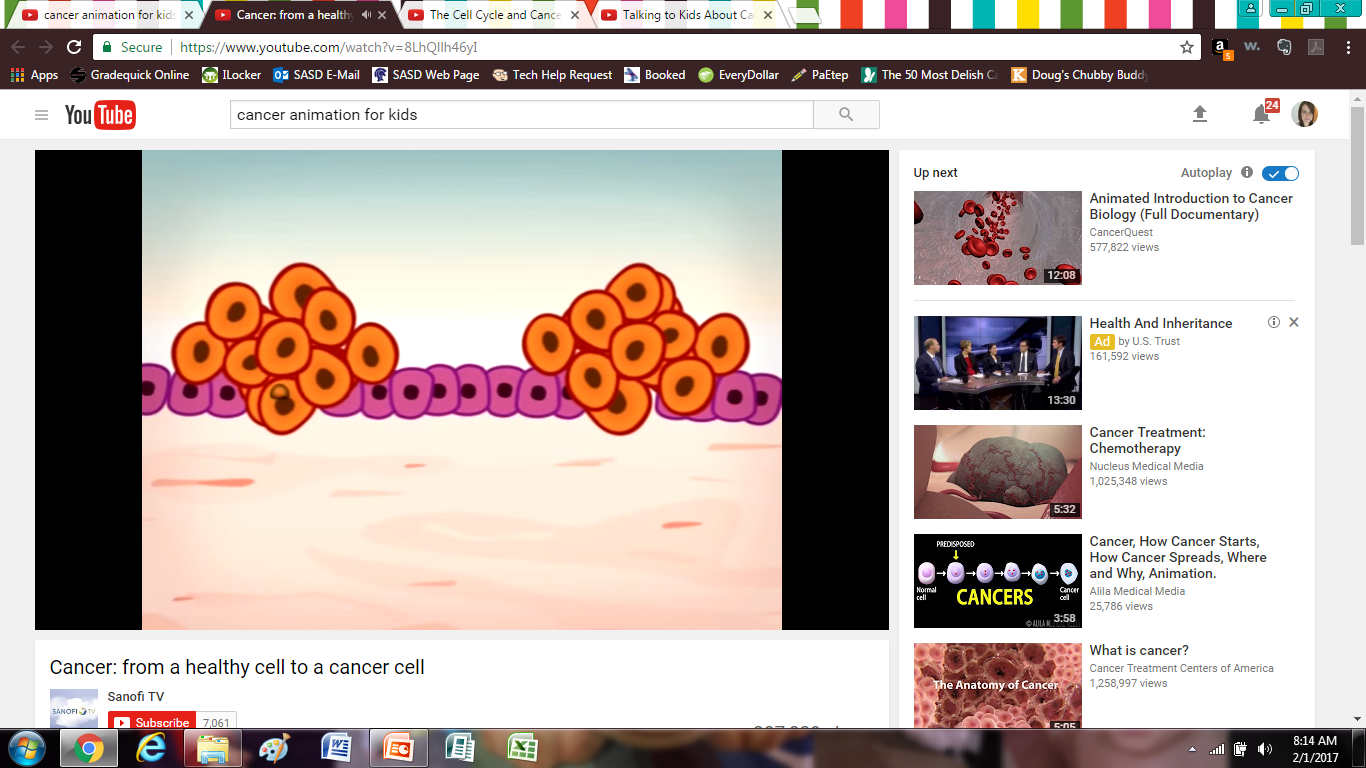 Cancer
Complete the information in your notes
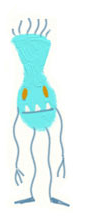 CANCER
DISEASE CAUSED BY
ABNORMAL CELLS THAT
GROW OUT OF CONTROL
TUMOR
2.  ___________________ or mass of abnormal cells are either:
BENIGN
A. Noncancerous or _______________ means they do not spread.
B. Cancerous or _____________________ means they do spread.
MALIGNANT
Complete the information in your notes
Fill-in ‘CAUTION’ the 7 warning signs that someone should seek medical help
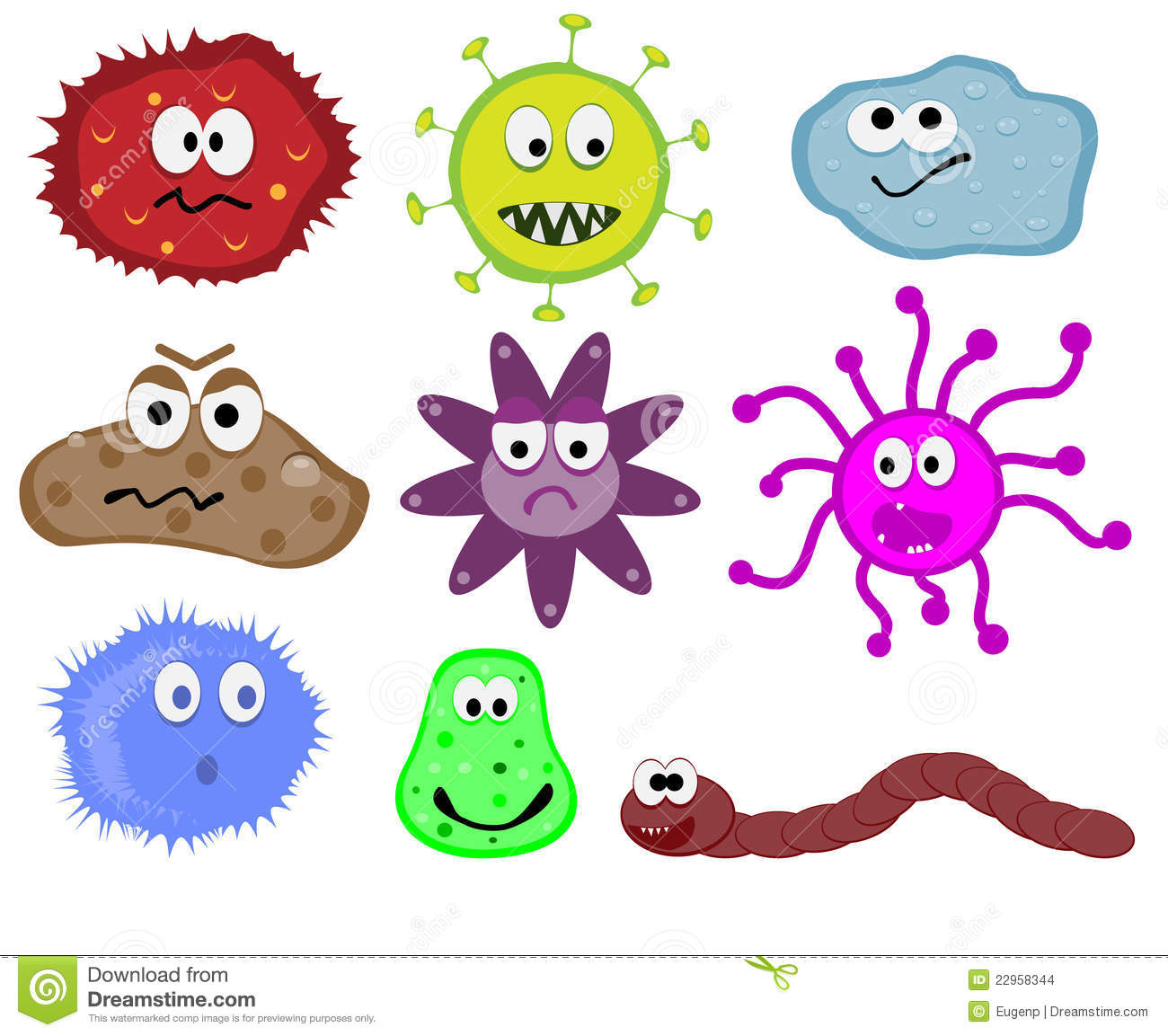 C
hanges in bladder habits
.
SORE THROAT THAT DOES NOT HEAL
A
List the 4 ways to treat cancer:
1.
2.
3.
4.
U
NUSUAL BLEEDING
SURGERY
T
HICKENING OR LUMP
NDIGESTION OR DIFFICULTY      
     SWALLOWING
RADIATION
I
CHEMOTHERAPY
O
BVIOUS CHANGES IN WART
BIOLOGIC
N
AGGING COUGH
Allergies explained
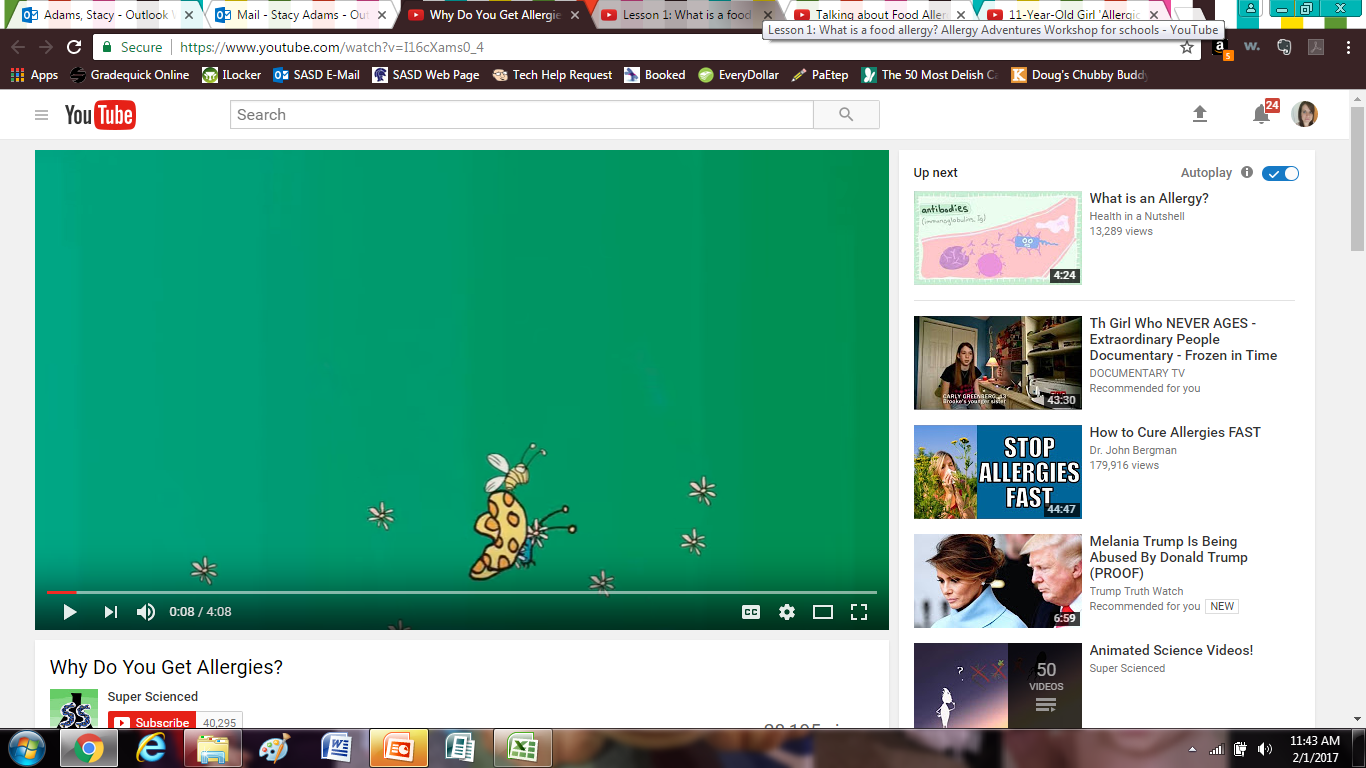 Allergies
Complete the information in your notes
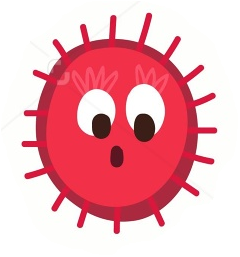 1. Define Allergy
BODY’S SENSITIVITY
TO CERTAIN SUBSTANCES
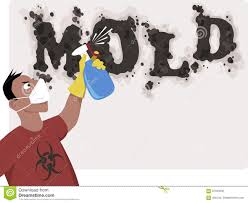 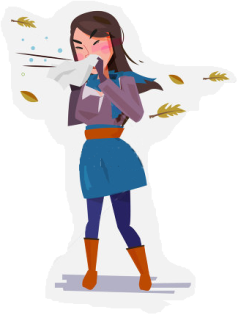 List 5 more possible allergens:
1.  Dander from animal fur
2.
3.
4.
5.
6.
DUST MITES
POLLEN
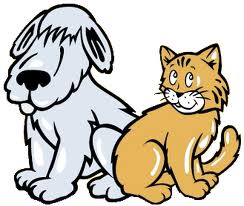 Bee stings & 
medication
GRASS
MOLDS
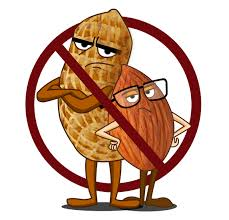 FOODS
Asthma
Complete the information in your notes
Asthma Video
1. Define ASTHMA
AIRWAYS BECOME
IRRITATED AND SWOLLEN
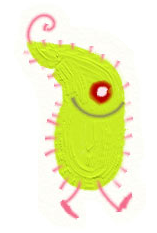 6. INHALER:
OPENS
UP
THE 
AIRWAYS
2.
3.
4.
5.
ALLERGENS
Ashtma can be
triggered by:
PHYSICAL ACTIVITY
COLD/DAMP AIR
AIR POLLUTION
Diabetes
Complete the information in your notes
7. Define Diabetes
DISEASE PREVENTS THEBODY FROM USING SUGAR PROPERLY
8.  _____________________ is a hormone (or chemical) that normally moves sugars into cells.

9. Explain the difference between Type 1 Diabetes and Type 2 Diabetes:

10.  What is the treatment for diabetes?
INSULIN
Diabetes Video
BORN WITH TYPE 1
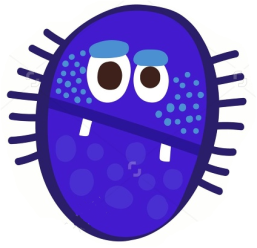 MEDICATION